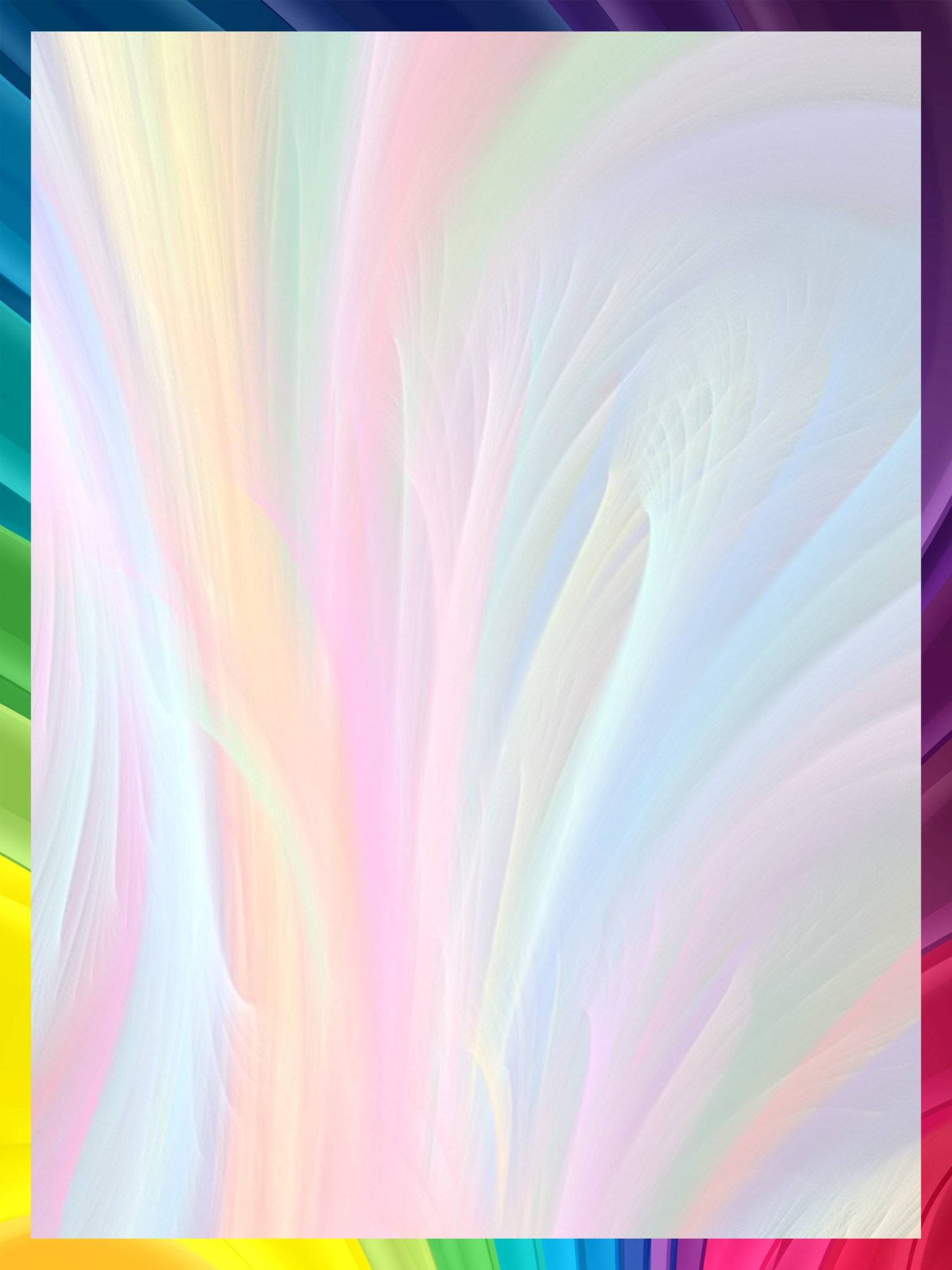 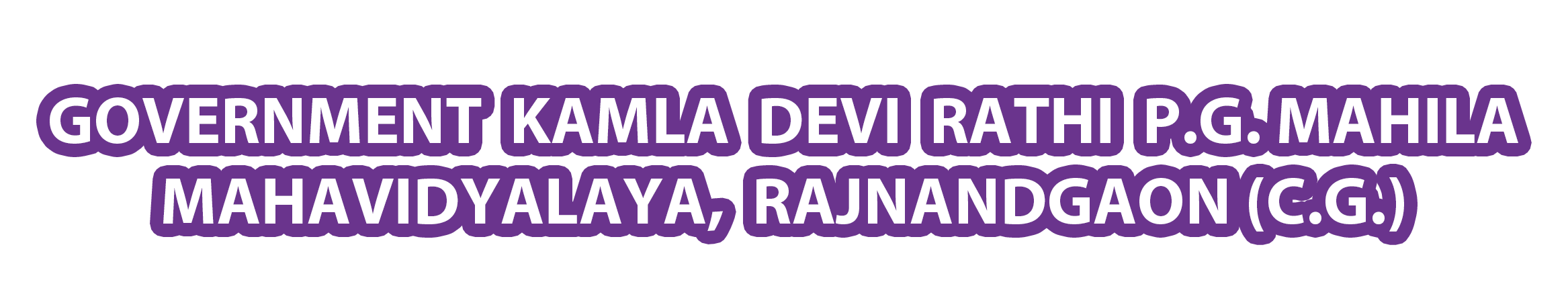 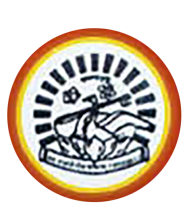 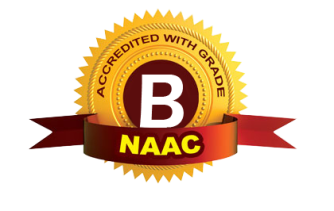 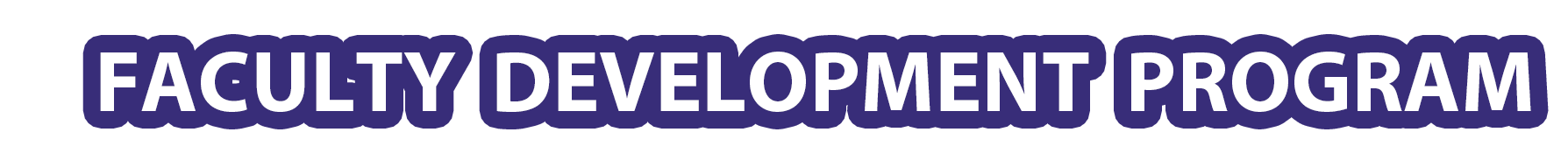 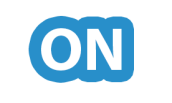 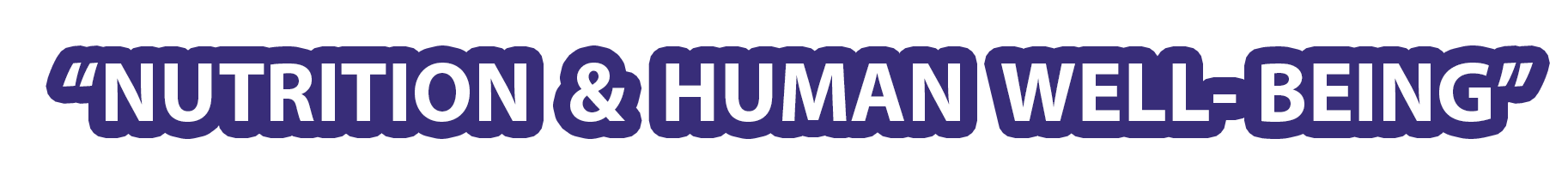 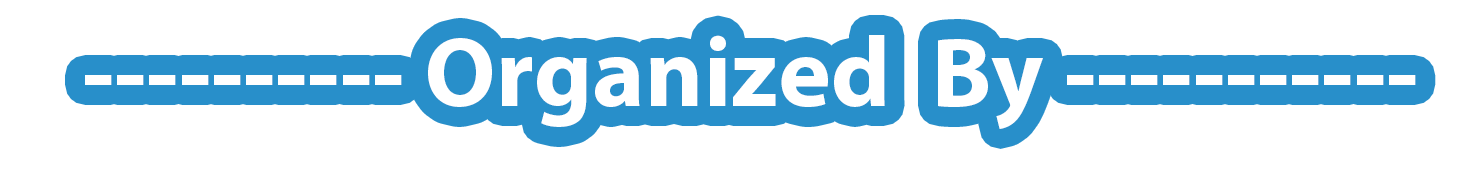 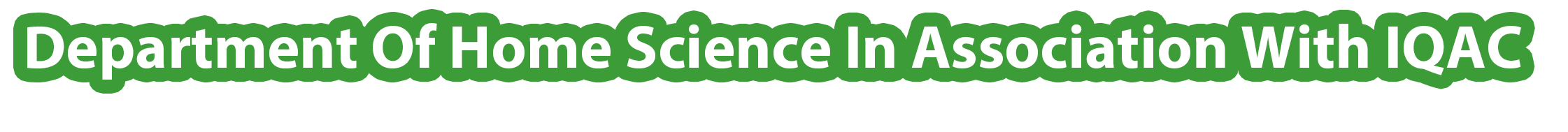 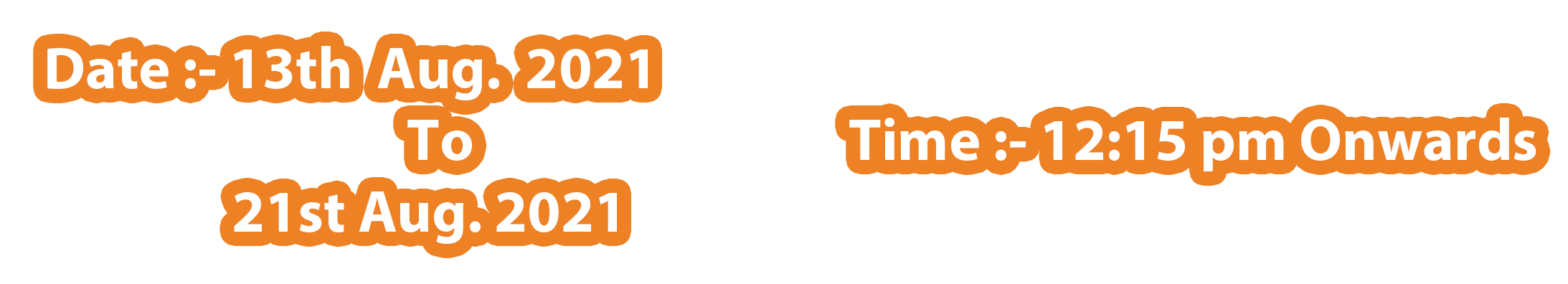 Important Informations :-

Registration Link ----- https://forms.gle/Q8HhHAdG9Lfx8pYPA

Google Meet ----------  https://meet.google.com/idr-rwiy-trc

(Kindly Join Before 10 Minutes)---

Whatsapp Group Link -  https://chat.whatsapp.com/CsXrvOg40LI82mGhrUWuuj

Contact No.------------7000753063,  7999564420

Participants Will Be Issued E-Certificate After Submission Of Feedback Form
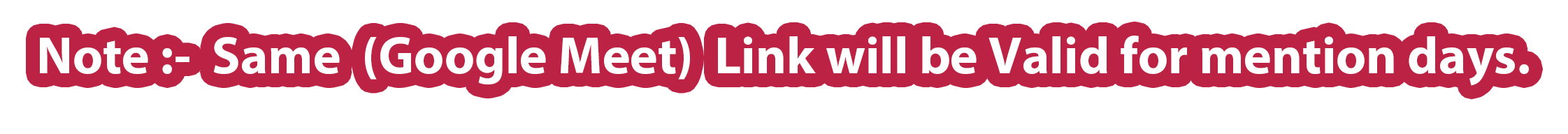 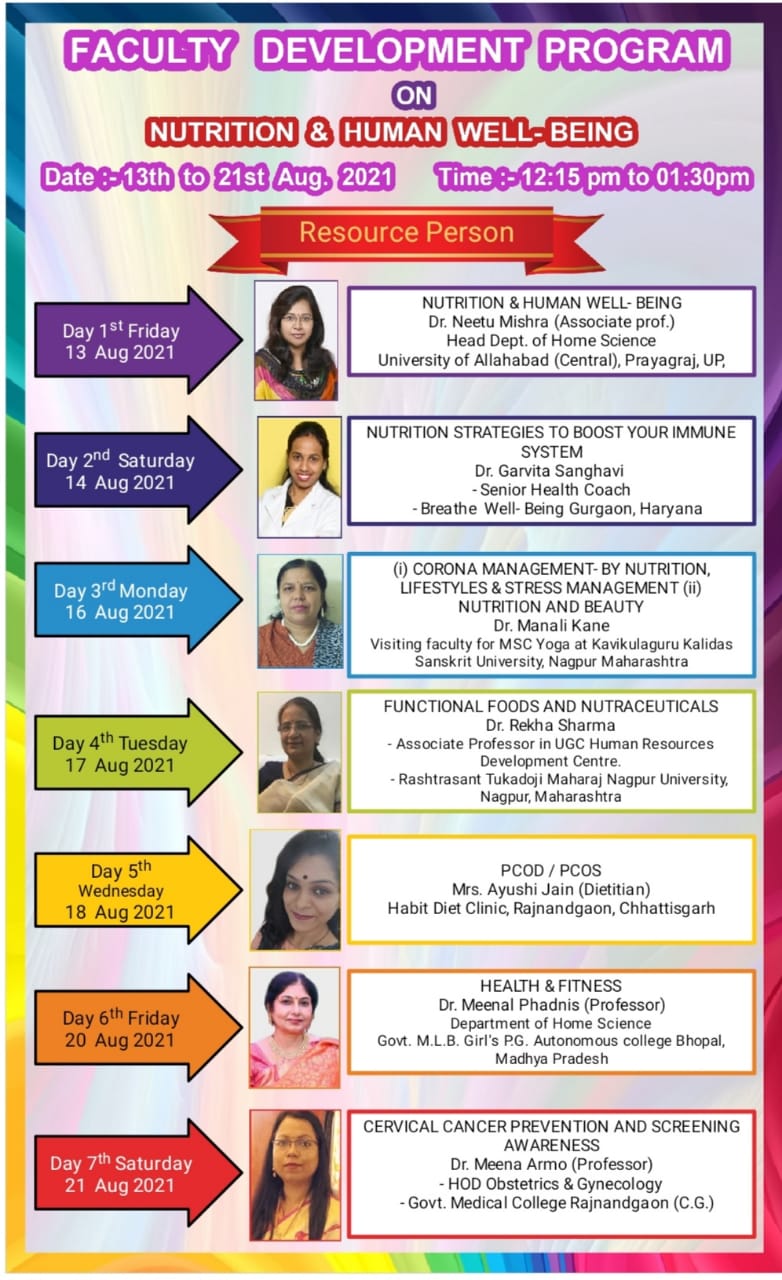